3.3 Theory of Climate Change
Key concepts:

Earth’s Radiation Budget
Greenhouse Effect
Key Climate Factors that can change global climate
Ways to Change Our Global Climate
Change energy from the Sun
Change reflection from the atmosphere and planet
Change composition of the atmosphere
How can these climate factors change?
Radiation from the Sun
Changes in energy radiated from the Sun
Changes in Earth’s distance from the Sun
Changes in Earth’s inclination relative to the Sun
Atmospheric composition
Changes in concentration of gases in atmosphere that absorb energy (“greenhouse gases”)
Through natural processes (volcanic emissions, emissions from flora and fauna, soil, etc)
Through the action of humans (consumption choices)
Reflectivity of the planet
Changing the reflectivity of the surface (snow, ice, forests, soot, etc)
Changing the reflectivity of the atmosphere (clouds, aerosols)
Solar Radiation
Sun is a star with a surface temperature of ~5780K
The Sun emits radiation over a wide spectrum of wavelengths out into space
As radiation spreads out into space, it is spread out over an increasingly large area 4pr2
A small amount of that energy is intercepted by the Earth in it’s orbit around the Sun.
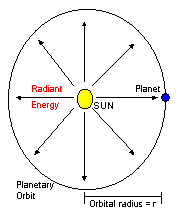 r is the radius at which the planet orbits the Sun
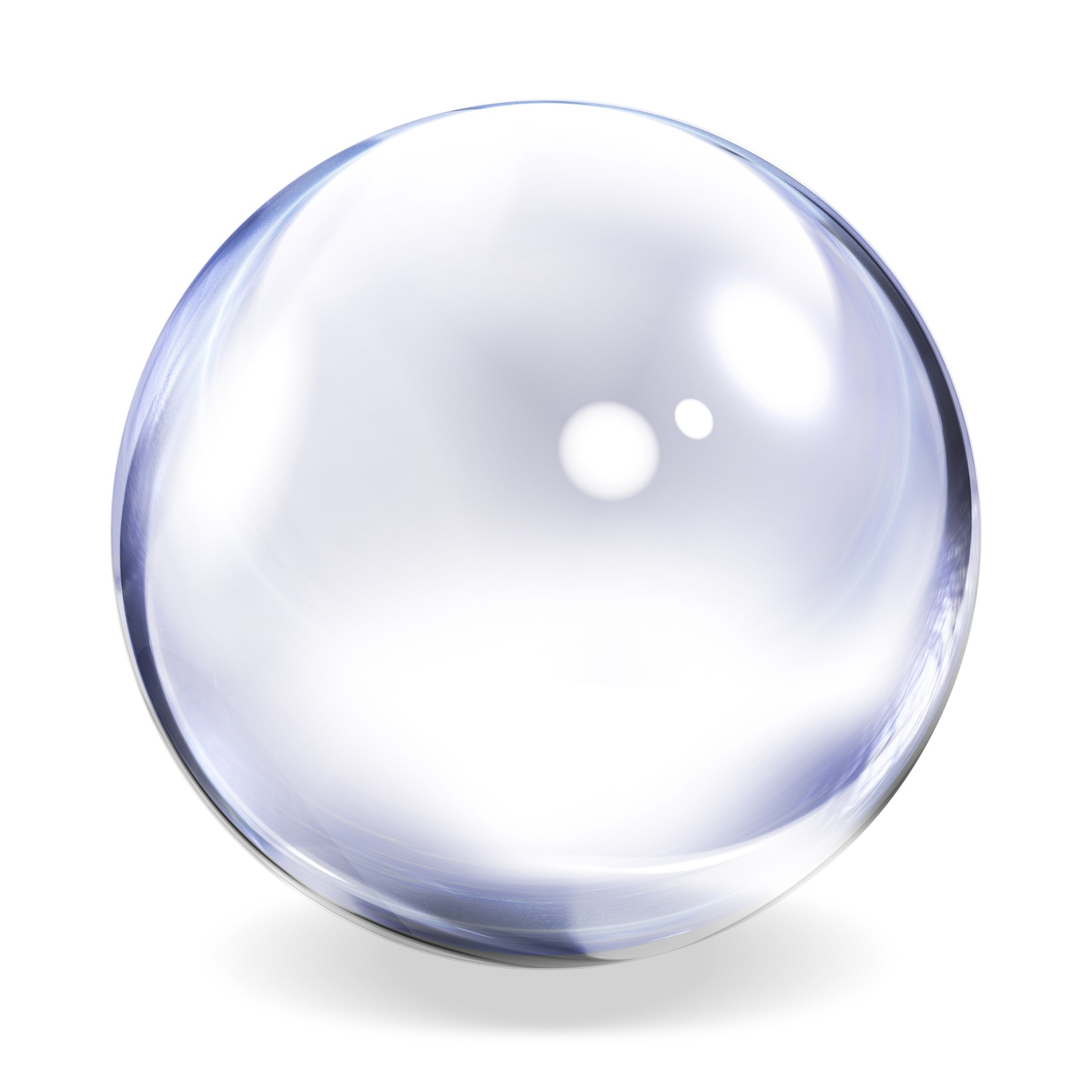 Radiation at the top of the Earth’s atmosphere ~1360 W/m2
(solar “constant”)
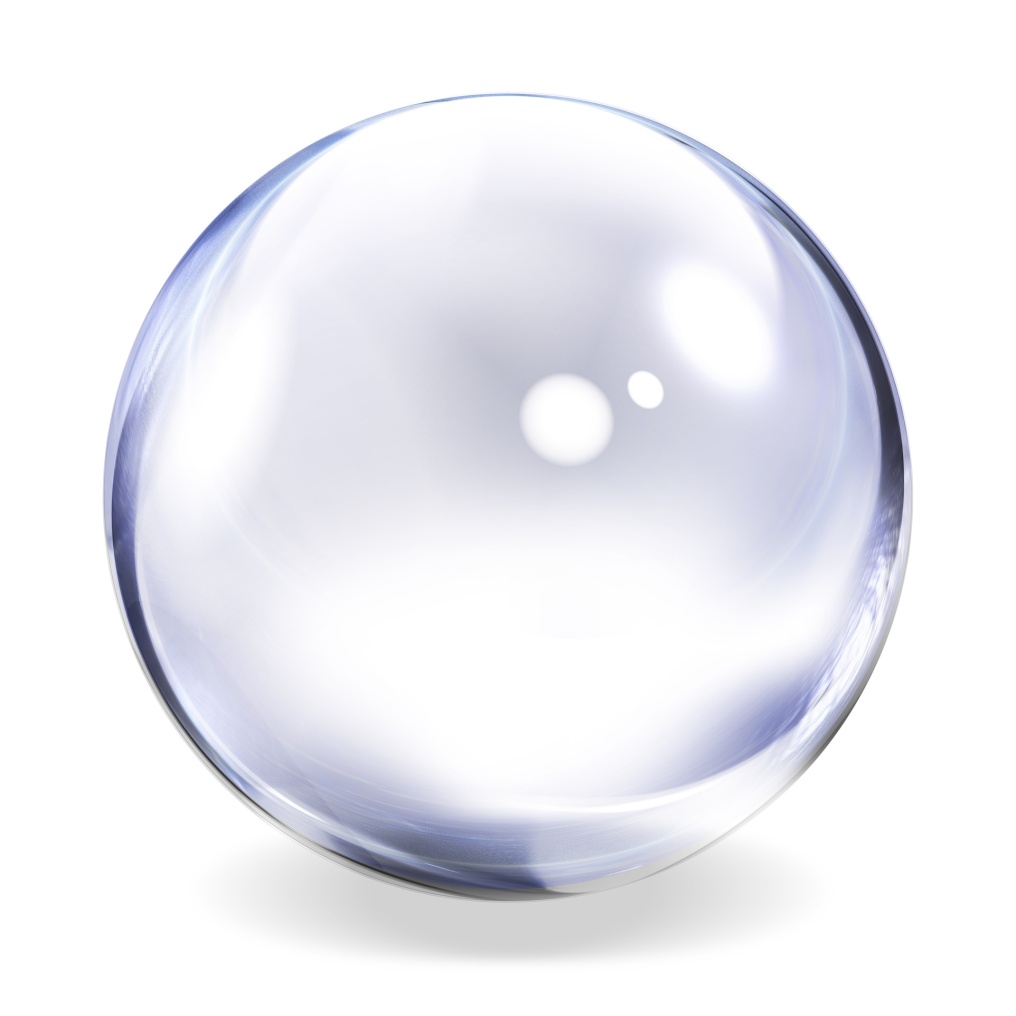 Earth is ~150 x 106 km from the Sun
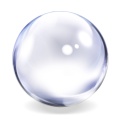 Radius of sphere = r
Radiation from surface of Sun =      63 X 106 W/m2
Area of a sphere = 4pr2
Radiation from an object falls off by the inverse square of the distance
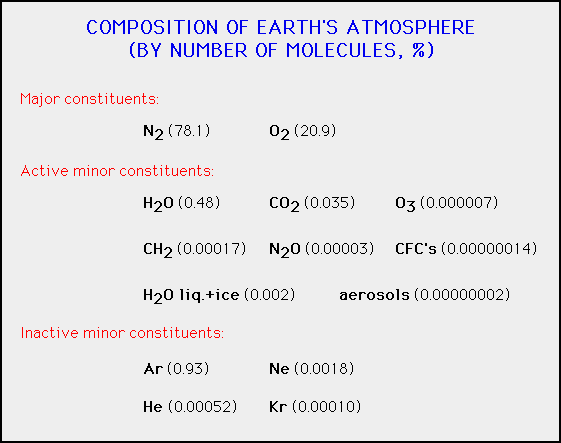 Solar Radiation at Earth
At the top of Earth’s atmosphere, ~1360 W/m2  of energy strikes the Earth’s atmosphere
Some of this energy is reflected back into space from the Earth, and some of it is absorbed by the Earth
Albedo – the reflectivity of a surface (between 0 and 1)
White object and light colored objects have high albedo (near 1)
Dark objects have low albedo (near 0)
Earth’s average albedo is about 0.3 (including the ground, plants, oceans, ice, snow, clouds, …)
~30% of the radiation is reflected
~70% is absorbed
Albedo of Various Surfaces
Snow and clouds have the highest albedo
Water, dark wet soil, and forest has the lowest albedo
Everything else is in between
Earth’s Radiation Budget(see notes)
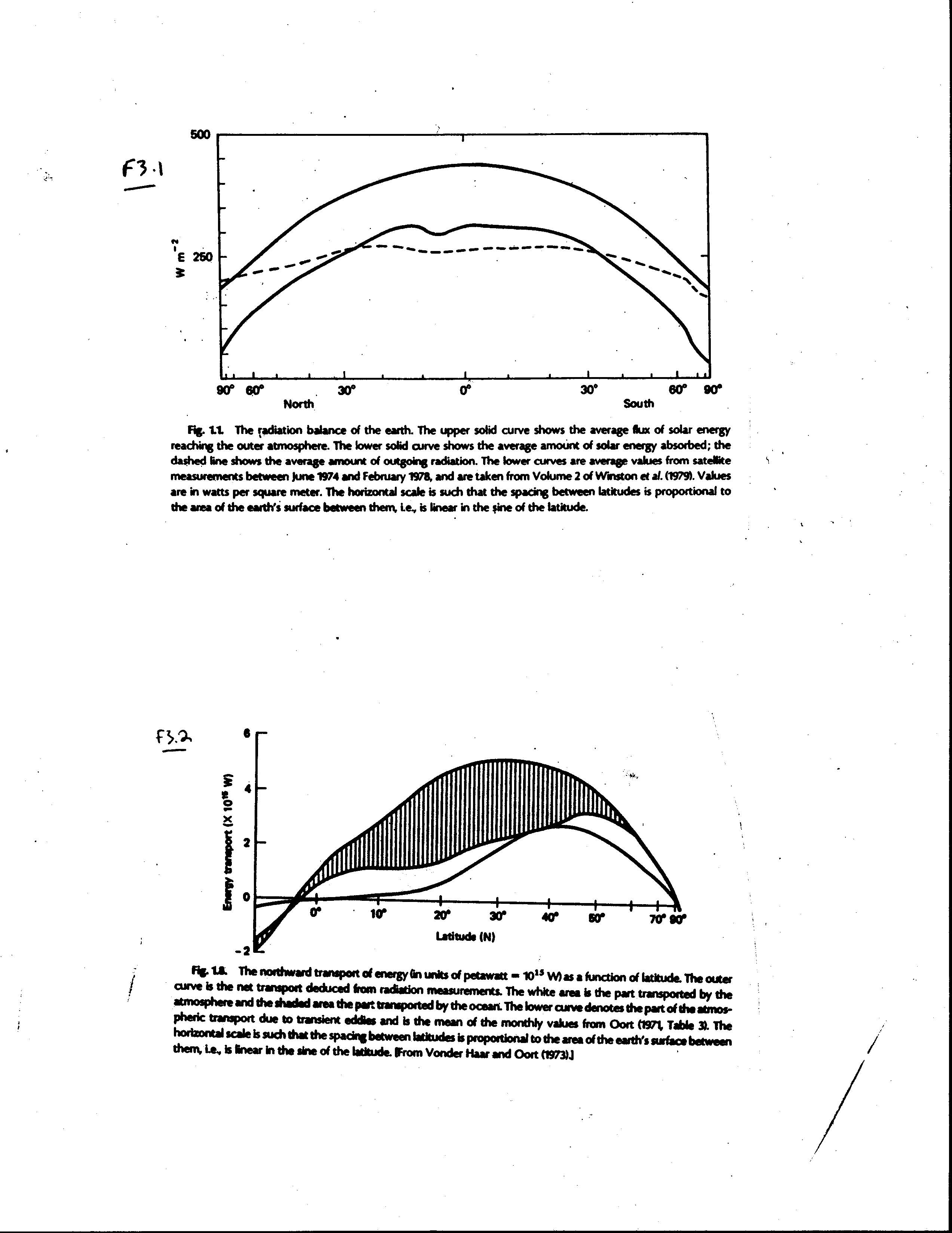 Solar Radiation Received at TOA (short wave)
Outgoing radiation (long wave)
Solar absorbed 
(short wave)
Earth Temperature
What would Earth’s temperature be, if we didn’t have an atmosphere?
Earth’s “equilibrium” temperature
Where the energy received from the Sun equals the energy re-emitted by the Earth
Equilibrium means steady-state energy balance
Energy in = energy out
To figure out Earth’s equilibrium temperature, we need a few concepts…
Stefan-Boltzman Law
All objects with a temperature emit radiation
E = s T4
Where E is the total radiation (energy emitted) over all wavelengths emitted in W/m2 
s is the Stefan-Boltzman constant = 5.67 x 10-8 W/m2 K4
T is the temperature in Kelvin (K)

When Earth absorbs energy from the Sun’s radiation, it warms up, and by the Stefan-Boltzman Law, re-radiates energy back into space
Shortwave and Longwave Radiation
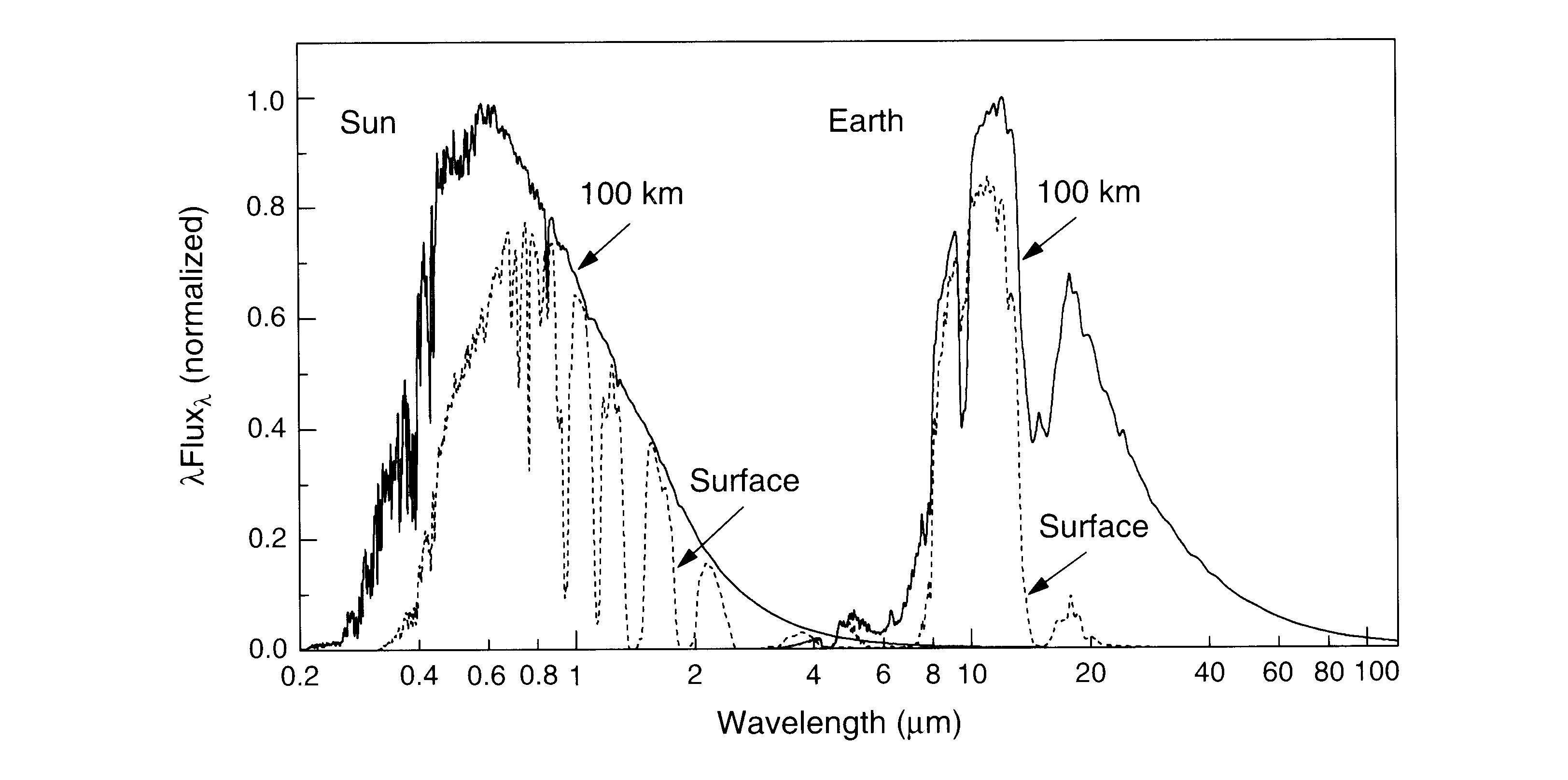 Incoming Solar radiation
OutgoingTerrestrial radiation
Visible radiation
Solar radiation is shortwave
Terrestrial radiation is longwave (infrared)
See Notes
Earth’s Energy Balance
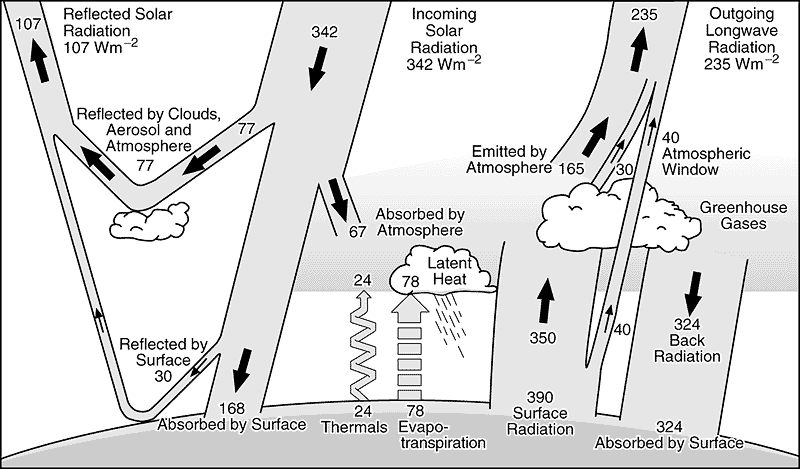 Key climate factors
The Sun & Earth’s orbit
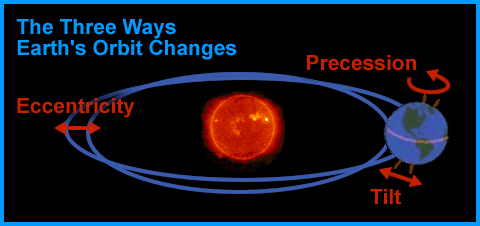 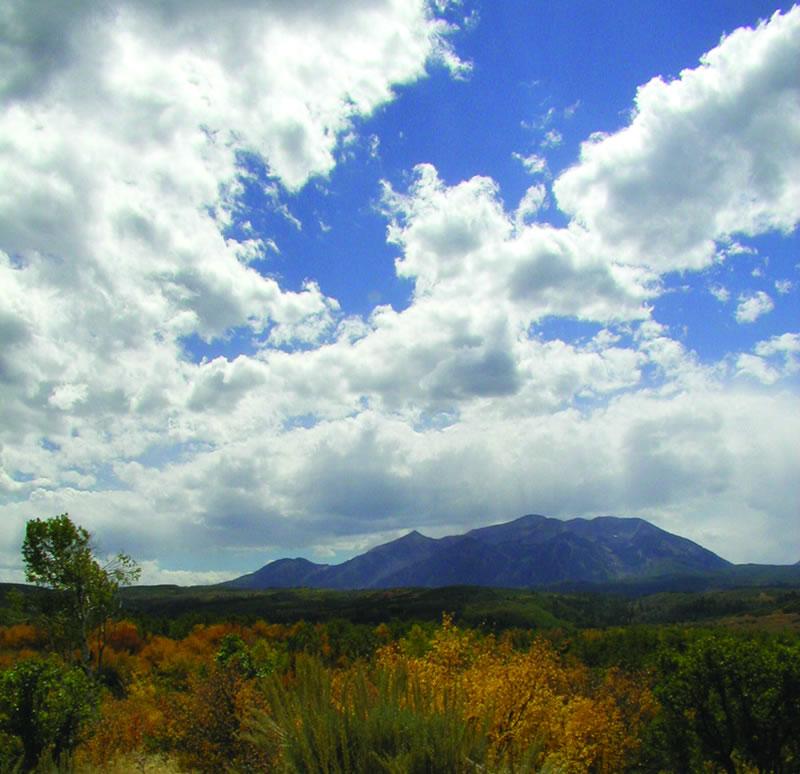 Clouds
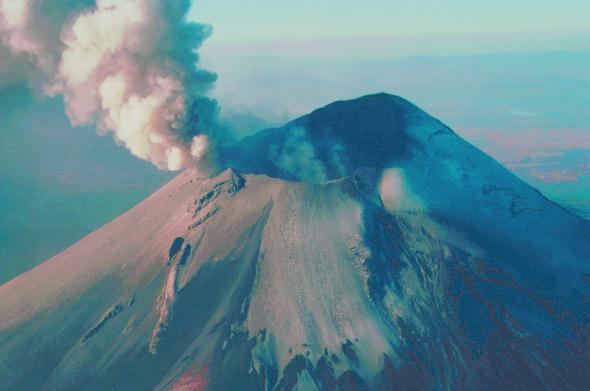 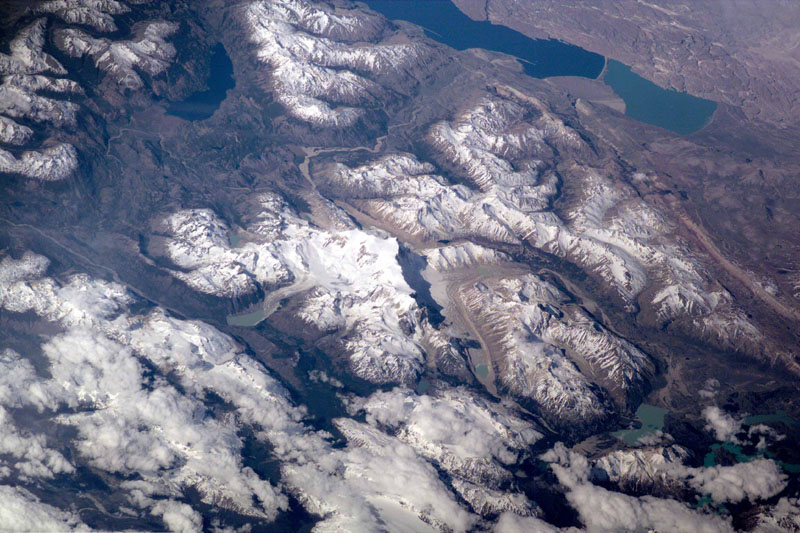 Volcanic eruptions
Reflective snow & ice
And the amount of greenhouse gases…
Is the Solar “Constant” Constant?
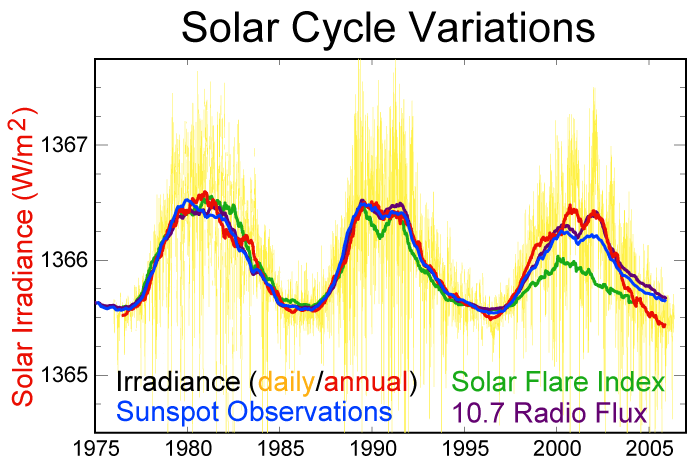 No, not really!
Radiation from the Sun does vary slightly with time
Over the “solar cycle”, solar radiation varies by about 1 or 2 W/m2 (about 0.1%)
Orbital Variations
Milankovitch Cycles – long term changes in the Earth’s orbit:
Eccentricity: the shape of the Earth's orbit around the Sun. The eccentricity of the Earth’s orbit varies over about 100,000 years between slightly more or less elliptical.
Precession: Earth wobbles on it axis as it spins completing a full wobble every 23,000 years.
Tilt: the angle of the Earth's axis relative to the plane of its orbit varies between 21.5 and 24.5 degrees over a period of 41,000 years.
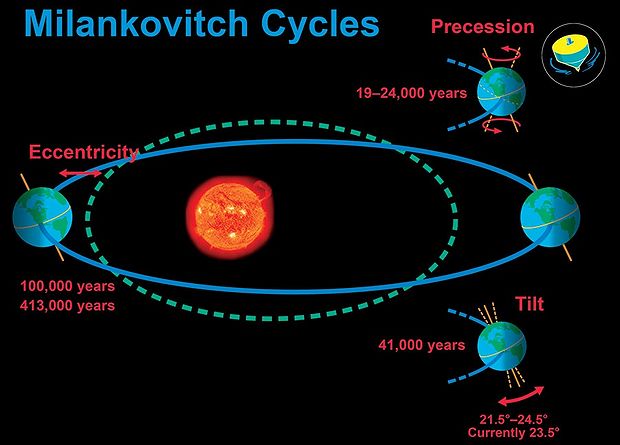 Effects of Volcanic Eruptions on Climate
Volcanic eruptions can cause cooling of the atmosphere due to reflection of incident radiation by aerosols
Effect is short-lived (2 yrs or less)
Eruptions can cause warming by release of carbon dioxide gas in eruptive gases
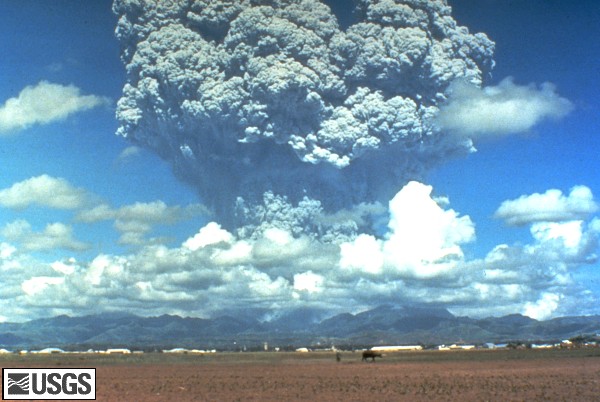 Clouds
Clouds reflect radiation back into space
Clouds also retain radiation emitted from the surface, helping to warm the atmosphere
On a cloudless night, it gets VERY cold at night – much colder than if there are clouds…
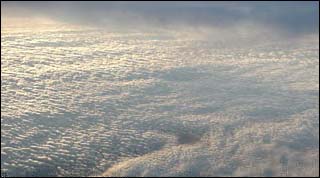 Snow and Ice
Snow and ice are highly reflective, and are critically important to the Earth’s energy balance
Both reflect a large fraction of incident light back to space, helping to keep the planet cool
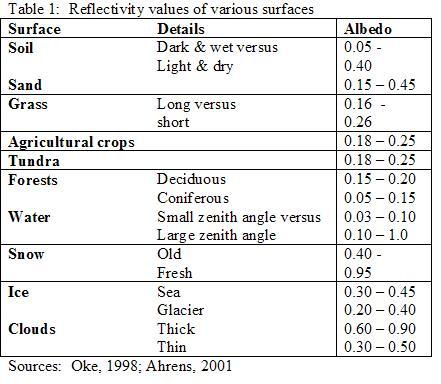 Greenhouse Gases
January, 2013 ~395 ppm
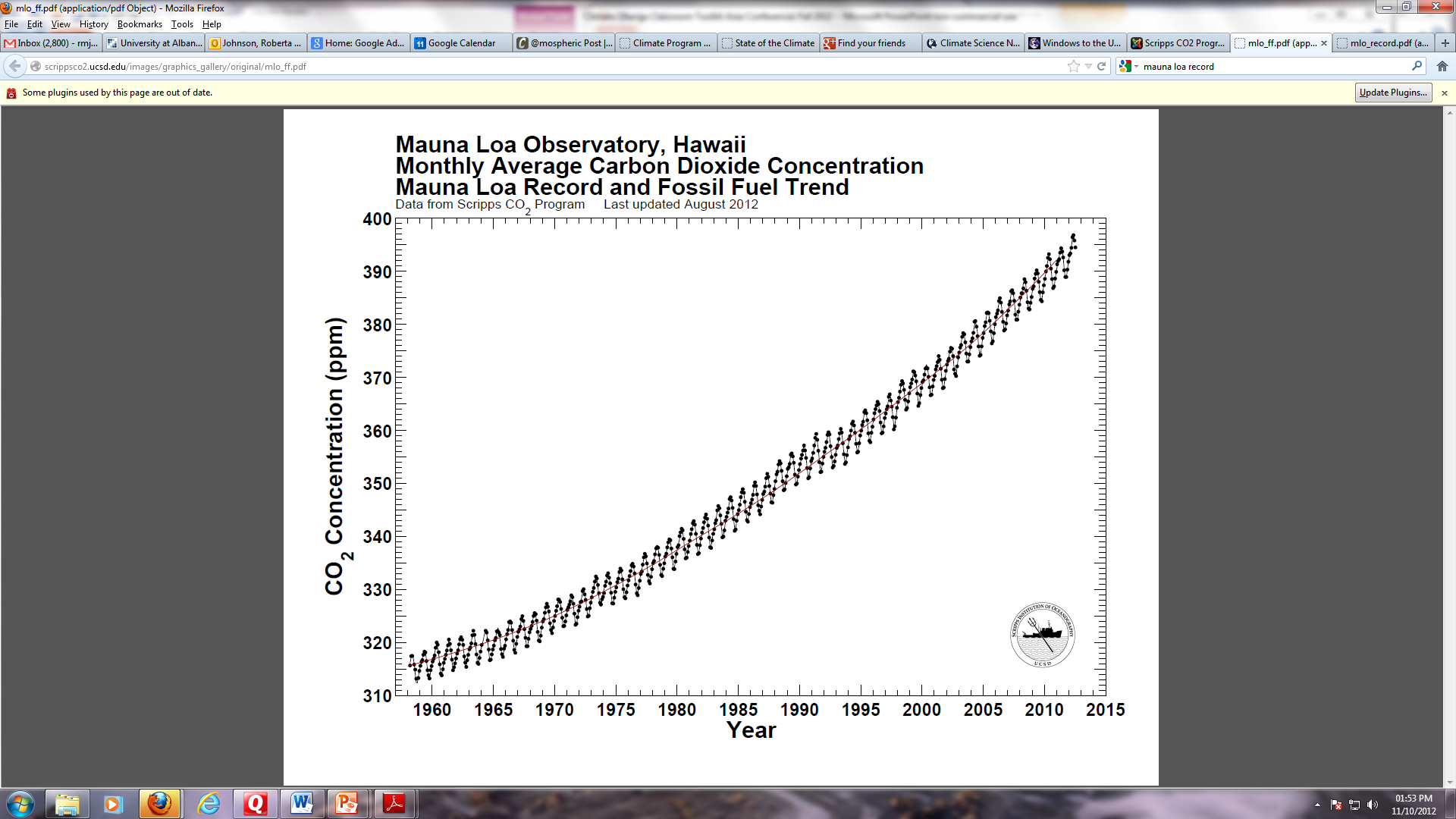 Pre-industrial ~280 ppm
The rise has been relentless and shows a remarkably constant relationship with fossil-fuel burning, and can be well accounted for based on the simple premise that 57% of fossil-fuel emissions remain airborne. Here the number 57% was selected to fit the curve at the ends of the record, but what is significant is how well this link with fossil-fuel burning also fits the curvature in the record, sloping upwards less rapidly at the beginning, and more rapidly at the end. 
http://scrippsco2.ucsd.edu/program_history/keeling_curve_lessons_3.html
Has CO2 been this high over the past 800,000 years?
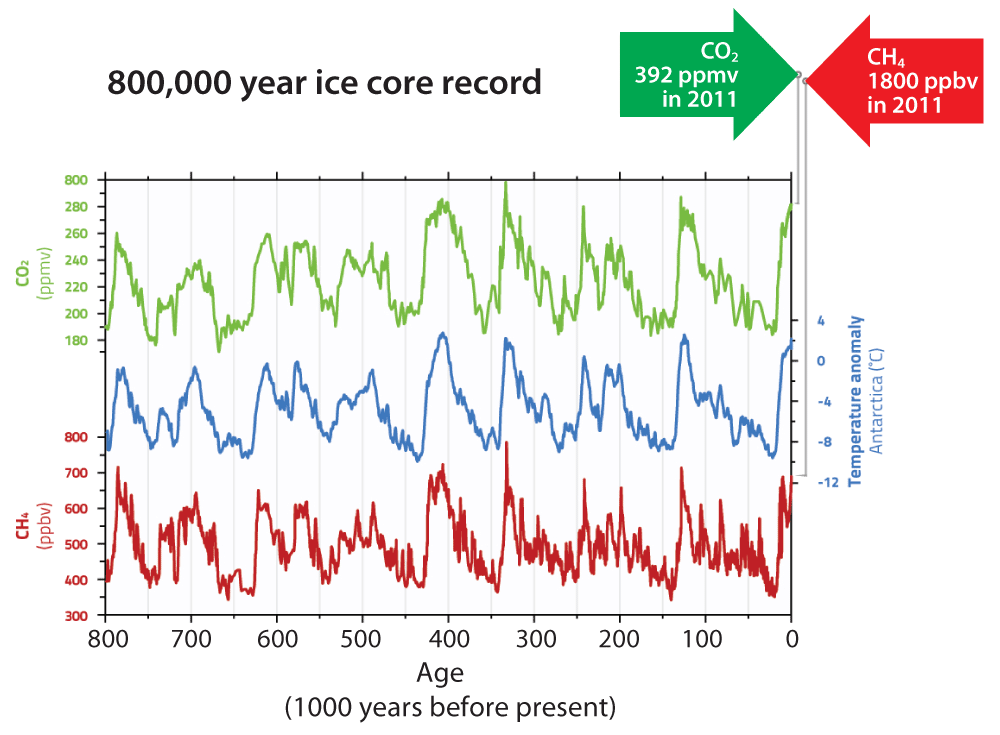 Neither CO2 nor CH4 have been this high in the past 800,000 years
300
Previous CO2 maximum ~300 ppm
Previous CH4 maximum ~780 ppb
Based on the fact that CO2 has increased over the past century and the knowledge of the greenhouse gas effect – what would we have expected to see happen to the Earth’s climate during this period?